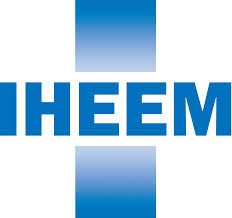 West Midlands Branch
16/10/24
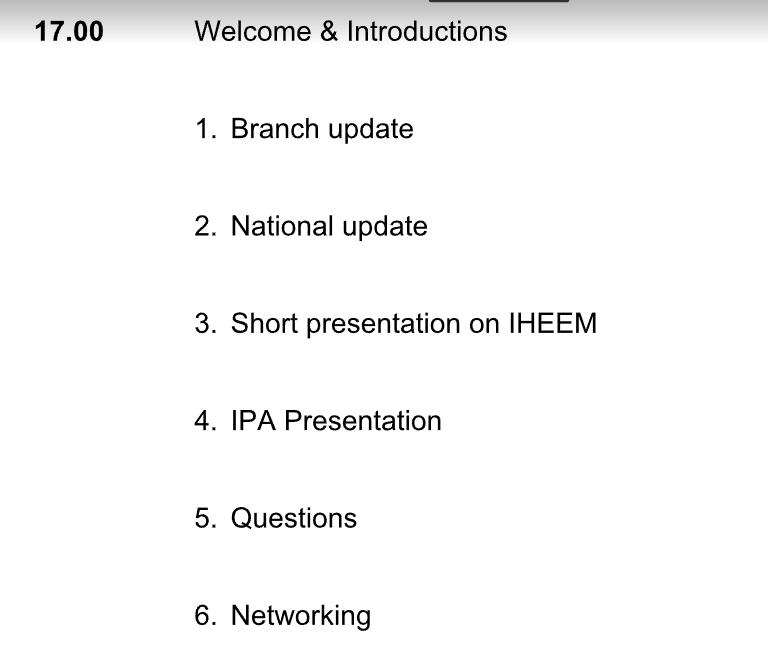 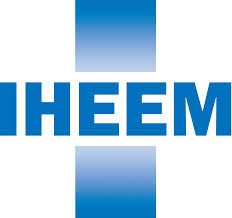 Branch Update

Thank you for your attendance and welcome to new members
Next Event 18/12/24 - Capsticks or Dudley Institute
MMUH tour now January - date to follow
Login to watch timelapse for MMUH available
Looking for comms to HEJ 
Whatsapp Communities - Set up in Nov 24
Promoting membership to SMEs
Bring a friend to meetings 
Coaching and Mentoring
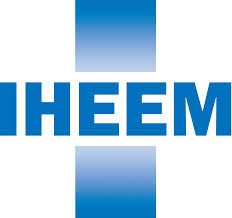 National Update

Attendance to National Conference and will circulate the media pack 
Conference talks to Branch /National level
IHEEM website updated for our branch and is a great source of info
Claire/Andy - any update
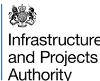 Introductions
IPA Midlands Professional Networks Community
Marc Stone

Steve Lawley

Nick Iliff
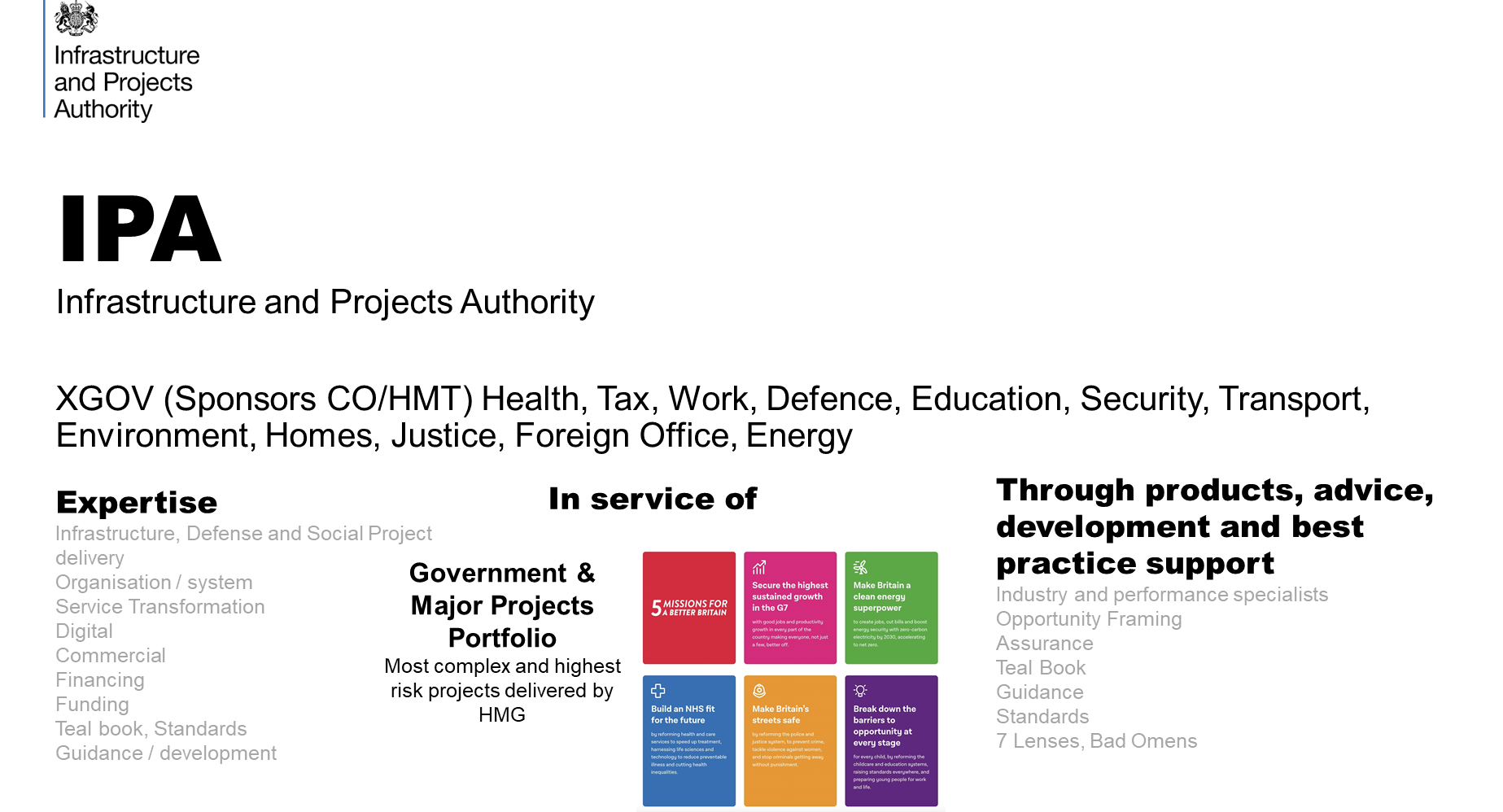 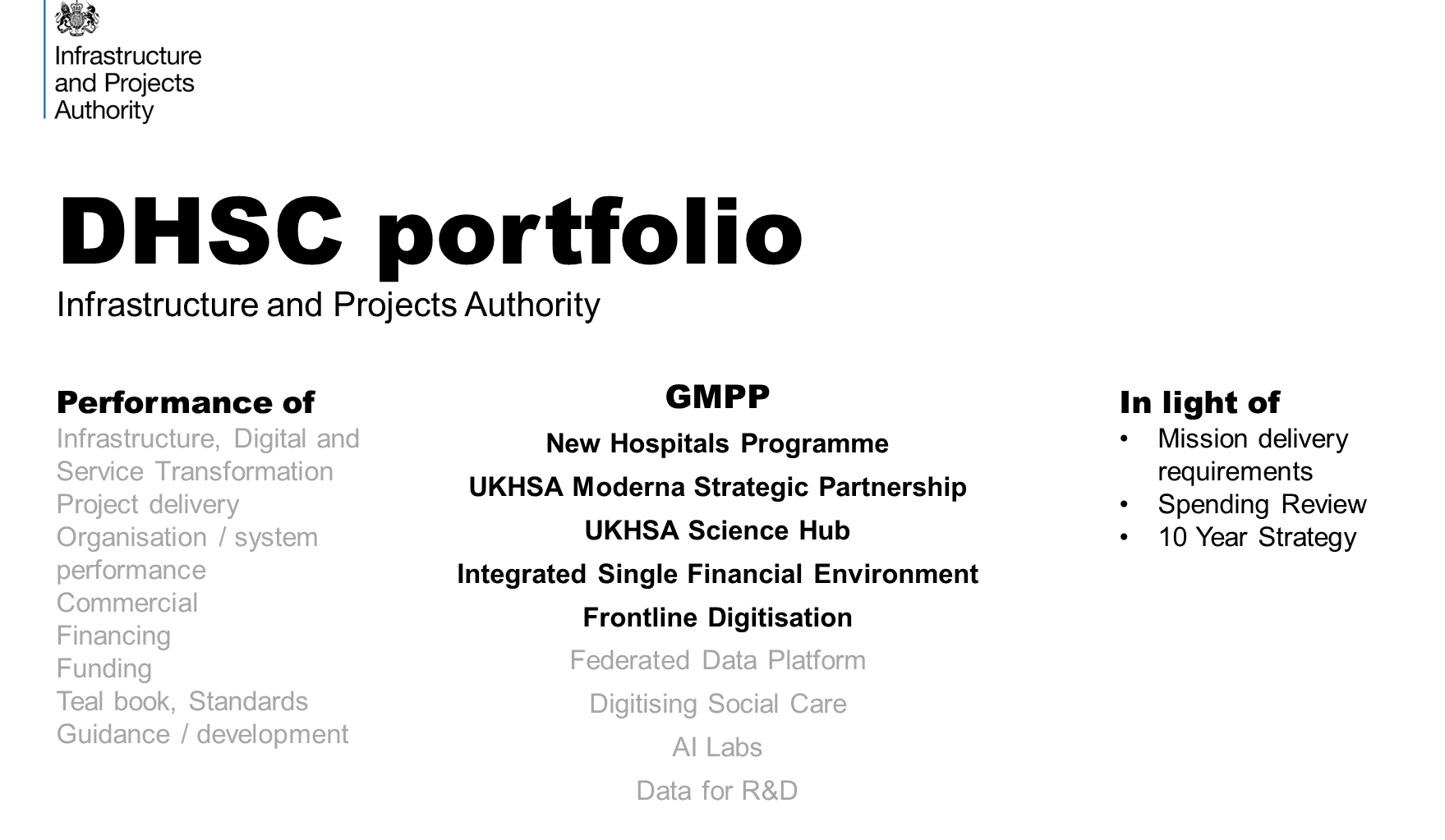 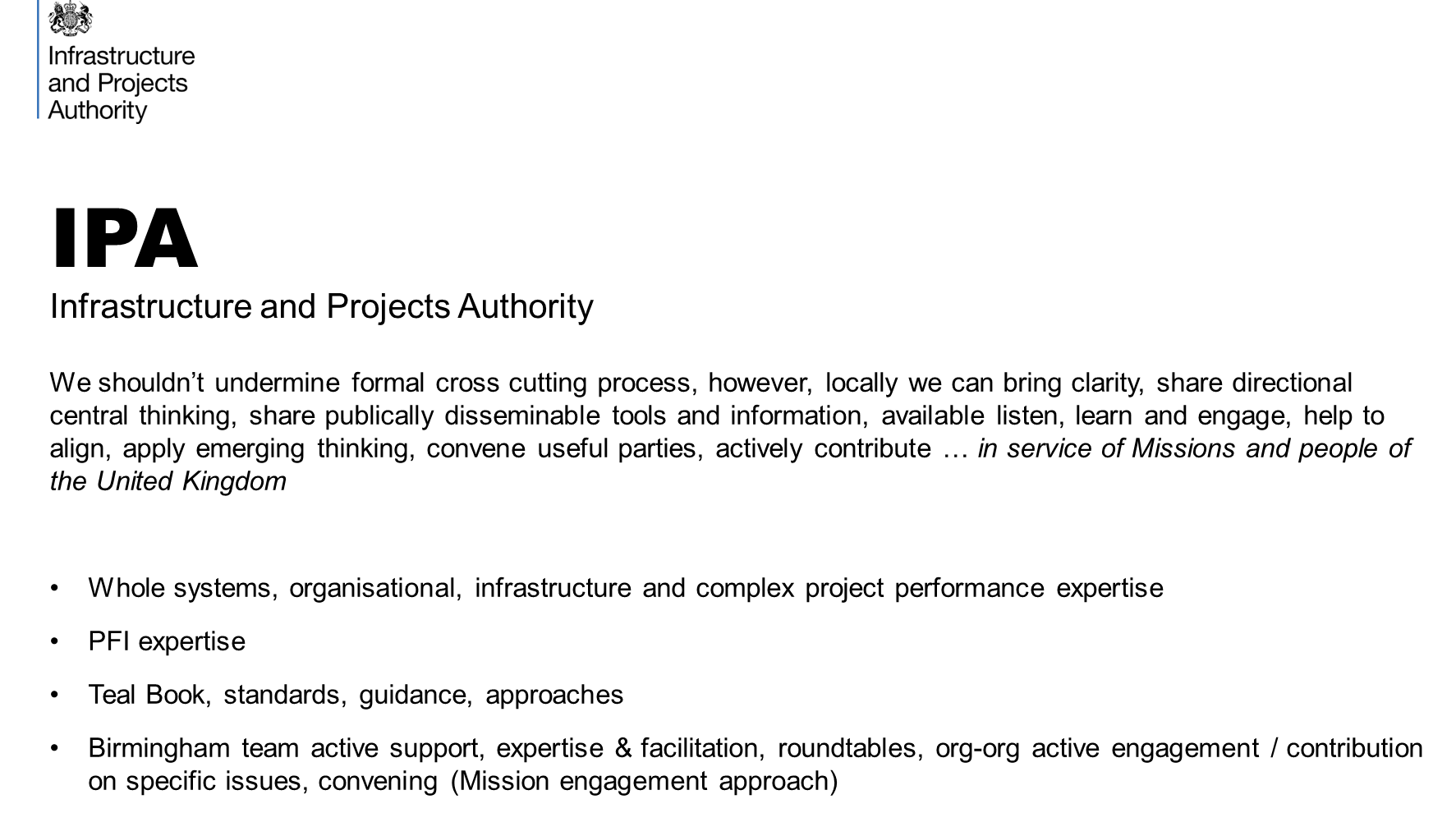 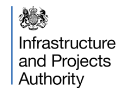 IPA Connection to Health PFI
IPA PFI Centre of Excellence
DHSC PFI Unit
NHSE Estates - Capital and Commercial Team
NHSE Regional Team
Integrated Care Boards
NHS Trusts
The IPA PFI Centre of Excellence
Asset Condition surveys (3 to 6)
Carbon Net Zero guidance
Distressed projects guidance
Insurance guidance
White Fraiser recommendations response and implementation
Annual data publication
Future services guidance
Stakeholder engagement working groups
Programme Level
Complete 68 Expiry Health Checks covering 77 projects
Facilitated PFI contract expiry courses
Project 3: Building Capability
Project 1: Contract Expiry
Contract management e-learning
Complete Asset Condition Playbook
EHC refresh & learnings report
SRO / senior official PFI learning pack
PFI Contract Management Programme
LG engagement and communication
PFI expert advice
Complete 5-7 OPHCs
Project 4: Expert Advice & Support
Project 2: Improving Operational Performance
Policy, Classification & HMT Approvals
Advice & support system
Contract management guidance and tools
‹#›
Real Operational Challenges
Significant construction defects and compliance issues being identified (e.g. fire-safety, ventilation and cladding)
Most projects are outside of the original construction contractor’s liability period, therefore rectification liabilities often sit with thinly capitalised SPVs
Example: a PFI hospital with rectification costs  equivalent to c.50% of the original build cost (£200m+)
Public sector budgets under pressure. Private sector perception that authorities are using aggressive contract management to reduce PFI liabilities
Public sector frustration at failure by private sector to address defects and performance issues 
“Without intervention..the current trend towards increased disputes and deteriorating relationships [will] accelerate” (White Fraiser Report)
Construction Defects
Behaviours & Disputes
Demanding operating environments (e.g. acute hospitals operate at 100% capacity, 24/7) have challenged FM service providers
Historic under-reporting of performance issues by private sector and lack of public sector monitoring
Complex contractual relationships, with multiple parties  
Example: a small NHS Trust paying £1m per year for 24/7 ‘fire walkers’ to mitigate fire risks and keep wards open
Under-resourcing of contract management on all sides. 
FM providers report difficulty in in hiring and retaining staff with the right skills and capabilities, especially for “toxic” contracts
“30% of [contracting authorities] in our survey anticipate not having enough staff to manage the expiry process” (NAO: Managing PFI assets and services as contracts end)
Resourcing & Skills
Service  Failures
‹#›
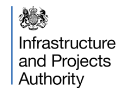 What would help you post event ?